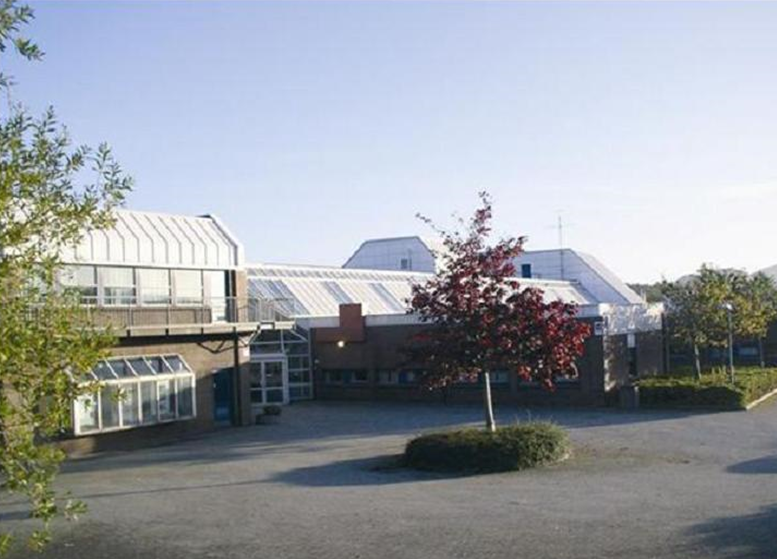 V E L K O M M E N!
Lundehaugen ungdomsskole
30. august 2017
Trygghet- Motivasjon -Mestring
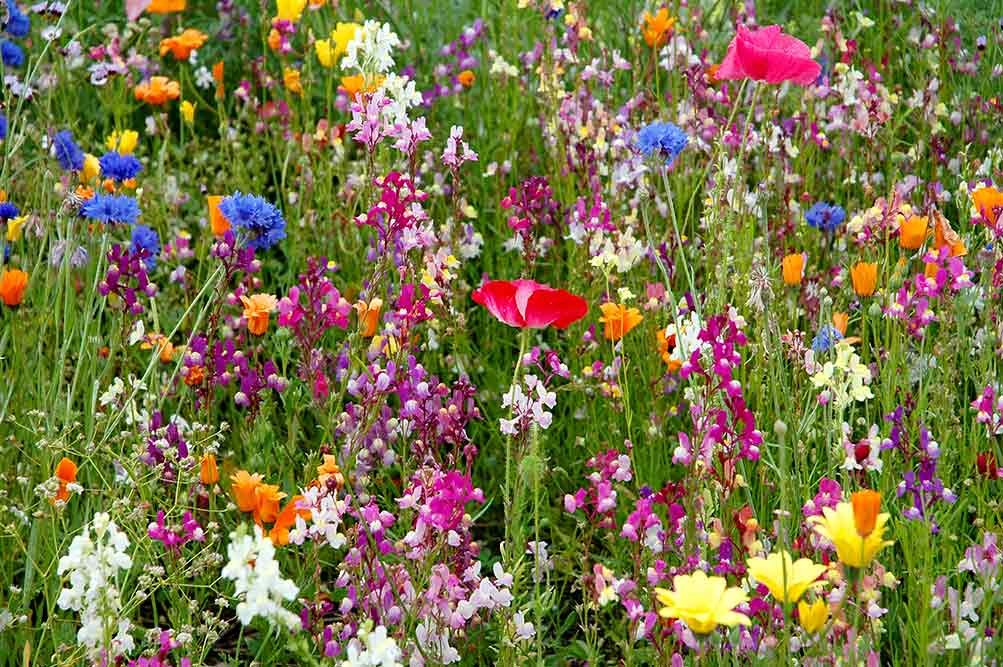 FORELDREMØTE 9. TRINN  30. AUGUST
Informasjon ved inspektør: Sonja Lie

UTV – organisering på 9. trinn ved rådgiver Thomas Kvalvik

Info fra FAU

Klassevise møter
NYTT fra SKOLEN
Ca. 565 elever dette skoleåret
20 klasser
Forsterka avdeling 
55 lærere og 14 miljøarbeidere
Uteområde ( rampe, basket og kanonballbane, nye benker, ulike apparater kommer i løpet av høsten )
Kurs: lesing, skriving, matematikk og engelsk
Skolens fokusområder:
	- Klassemiljø - trivsel
	- Framovermeldinger/ - tilbakemeldinger til elever
Leksegruppe: mand-onsd rett etter skolen. Åpent for alle som vil…
NYtt på 9. trinn
Mat og helse – klassen deles i to grupper
Standpunktkarakter som står på vitnemålet

Musikk – forestilling april 2018

Svømming – Øygard ungdomsskole (buss)

Skitur for 9.trinn – mars/april
Viktige datoer
Juleball 14.desember 
Siste skoledag: 21. desember
Vitnemålsutdeling 21. juni
Foresatte fra 9. trinn står for mat, servering og rydding.
FØLG MED PÅ NETTET
http://www.minskole.no/lundehaugen
Her er det mulig å abonnere på nyheter

It`s Learning – sjekke tilbakemeldinger, framovermeldinger, karakterer og fravær/anmerkninger.
Digitalisering i Sandnesskolen
Ny digital strategi til Sandnesskolen – høsten 2017
Formål:
	- Øke elevenes læringsutbytte og gi       
            elevene digitale ferdigheter som gjør 
            dem i stand til å lykkes videre i 
            utdanning, arbeid og samfunns-
            deltagelse –
 1 – 1 dekning for alle elever og ansatte.
Chromebook
Web bassert læringsressurser – Googleapps
Info fra rådgiver:Dag Thomas Kvalivik
Info fra FAu
VALG AV FORESATTE:
To klassekontakter
En Fau-representant og en vara har blitt valgt for to år. (Nye representanter ved behov.)
 Fire vakter pr klasse til juleballet torsdag 14. desember.
To grøtkokere til siste skoledag 21. desember.
To foresatte som kan gå i tog med elevene i sentrum 17. mai.
ungdom
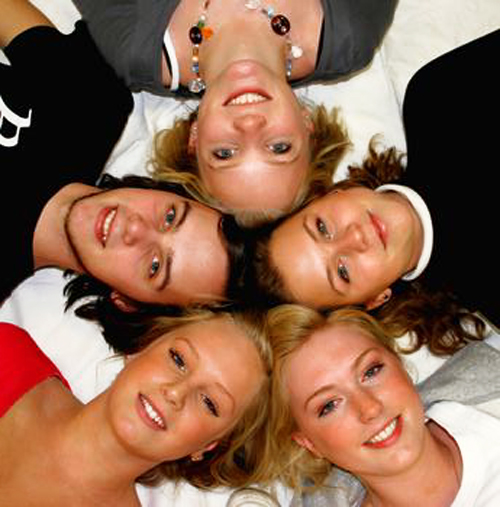 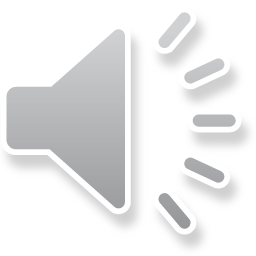 La meg få være en trassig tenåring,
  jeg blir tidsnok voksen.
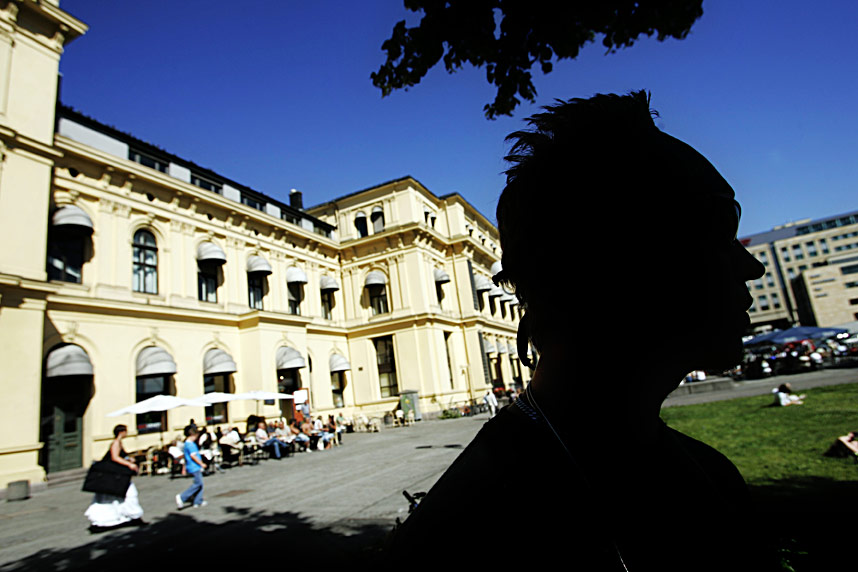 La meg få skrike og løpe min vei,
  jeg kommer alltid tilbake
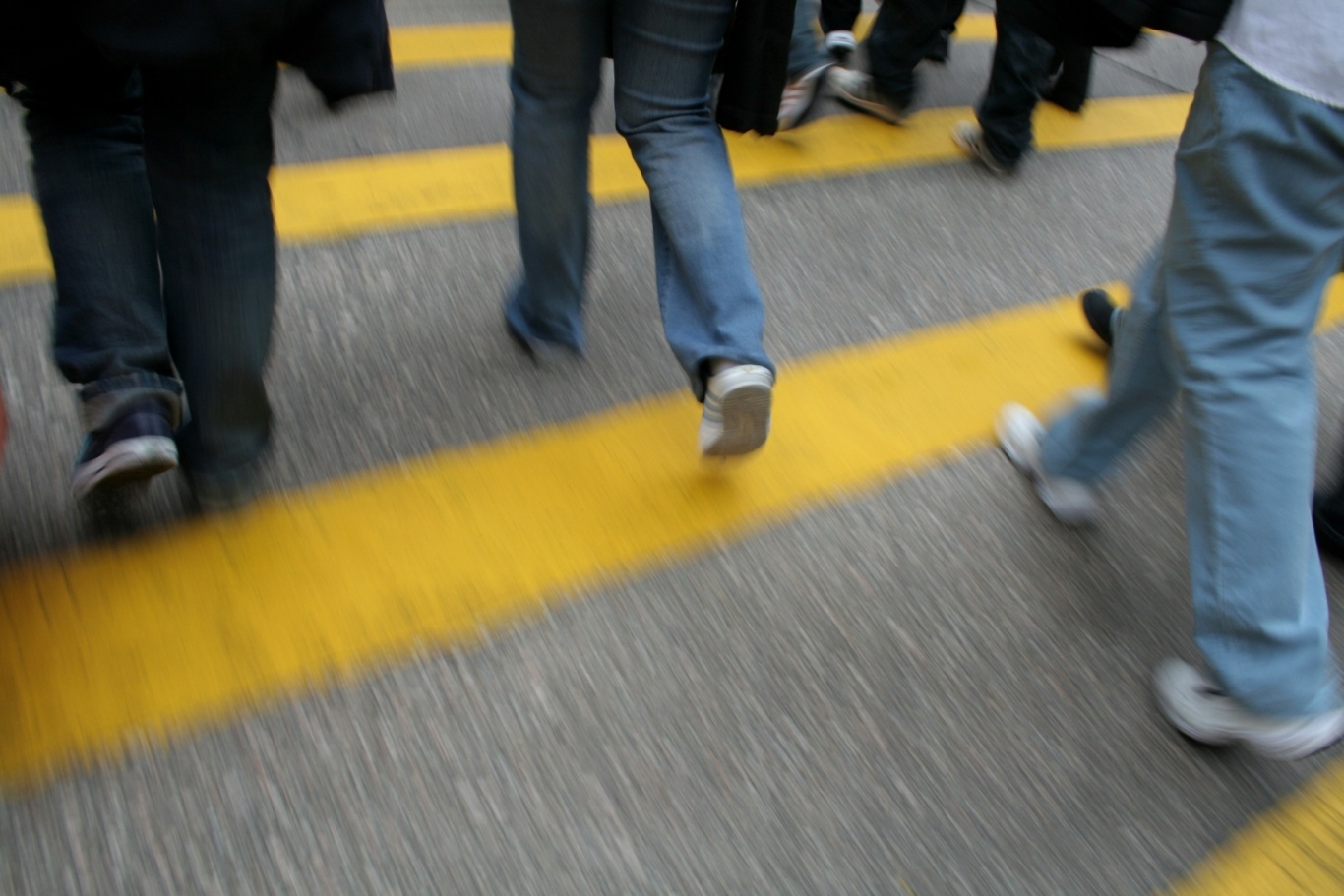 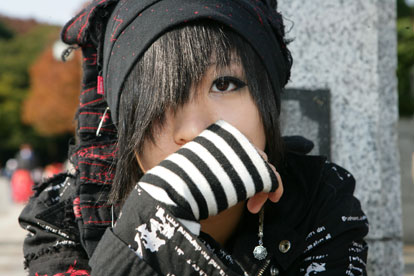 La meg få snuble,  
jeg kommer til å reise meg
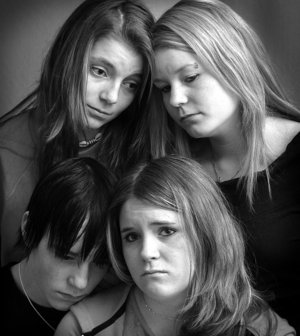 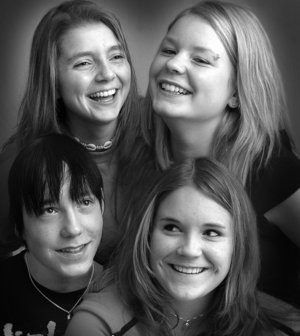 La meg få være sur og deppa,  
jeg blir glad igjen
La meg ikke bli såret,  
jeg stoler på dere
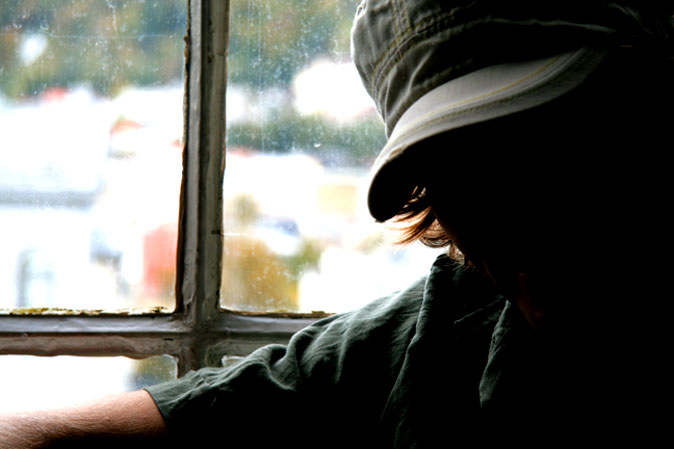 La meg få prate når jeg trenger det,  
jeg klarer ikke dette selv.
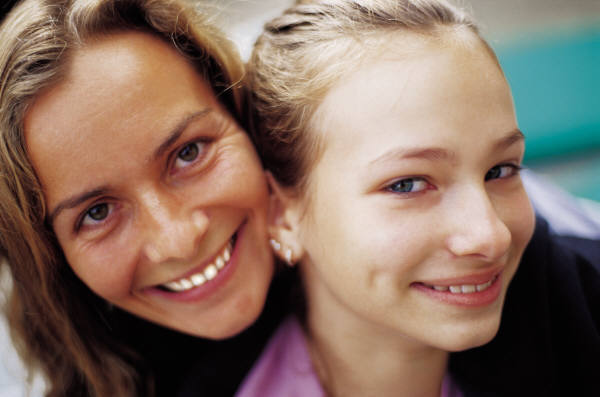 La meg få gå når jeg er klar, 
 men ikke slipp meg helt
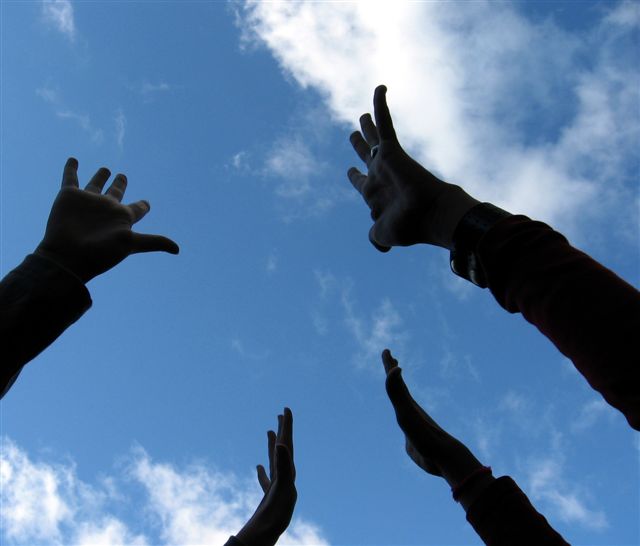 La meg finne min egen vei,  
jeg kommer til å søke
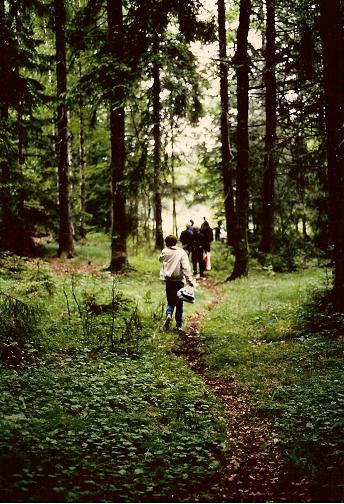 La meg få ha hemmeligheter, 
 jeg kommer til å fortelle det senere
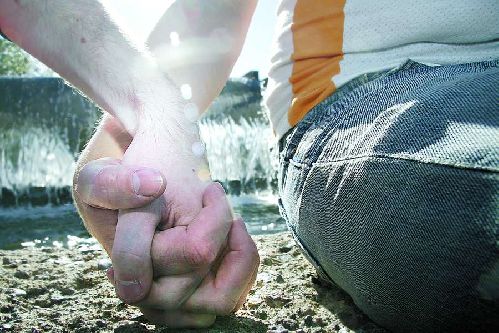 La meg få leve mitt eget liv,  
jeg vil forlate dere snart
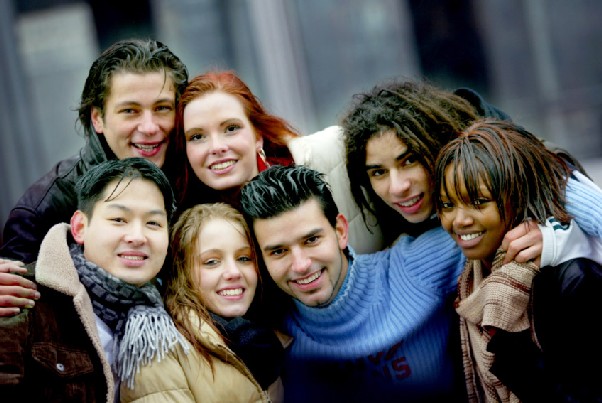 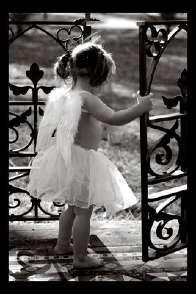 La meg komme tilbake og være liten,  
jeg vil ikke alltid være stor
Kontaktlærere på 9. trinn:
9A Ellen Marie og Dag Thomas   		    rom 215
9B Lise og Kjell Kristian     	                            rom 216
9C Martine og Hilde                 		    rom 217
9D Elisabeth og Karina			    rom 218
9E Trine og Henrik			                rom 219
9F Helge og Inger Elise			    rom 172